Figure 5. Effects of HI on the SEP topographies at P10. (A) Grand average waveforms of the SEPs from 0 to 200 ms ...
Cereb Cortex, Volume 20, Issue 9, September 2010, Pages 2080–2091, https://doi.org/10.1093/cercor/bhp281
The content of this slide may be subject to copyright: please see the slide notes for details.
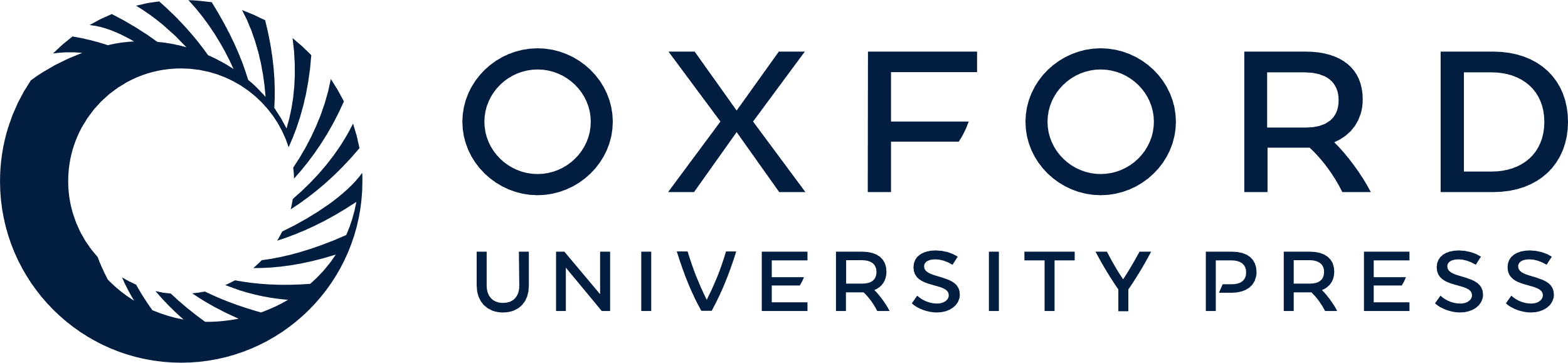 [Speaker Notes: Figure 5. Effects of HI on the SEP topographies at P10. (A) Grand average waveforms of the SEPs from 0 to 200 ms poststimulation of left whiskers in the control and lesion groups. (B) Mean topographic maps identified by the cluster analysis of the grand averages. Mean times of occurrence of these maps, calculated by fitting them back to the data from individuals in each group as previously described (Mégevand et al. 2008), are indicated. (C) Pointwise t-tests between the control and lesion groups: gray bars indicate at each electrode periods during which P values were significant for at least 5 ms consecutively (unpaired t-test at P < 0.05). Dashed boxes indicate episodes of significant topographic differences between groups as revealed by a randomization procedure on spatial dissimilarity. Below, topographic maps of the significant voltage differences calculated by averaging 1 − P values from the pointwise t-tests during the periods of significant topographic differences.


Unless provided in the caption above, the following copyright applies to the content of this slide: © The Author 2010. Published by Oxford University Press. All rights reserved. For permissions, please e-mail: journals.permissions@oxfordjournals.org]